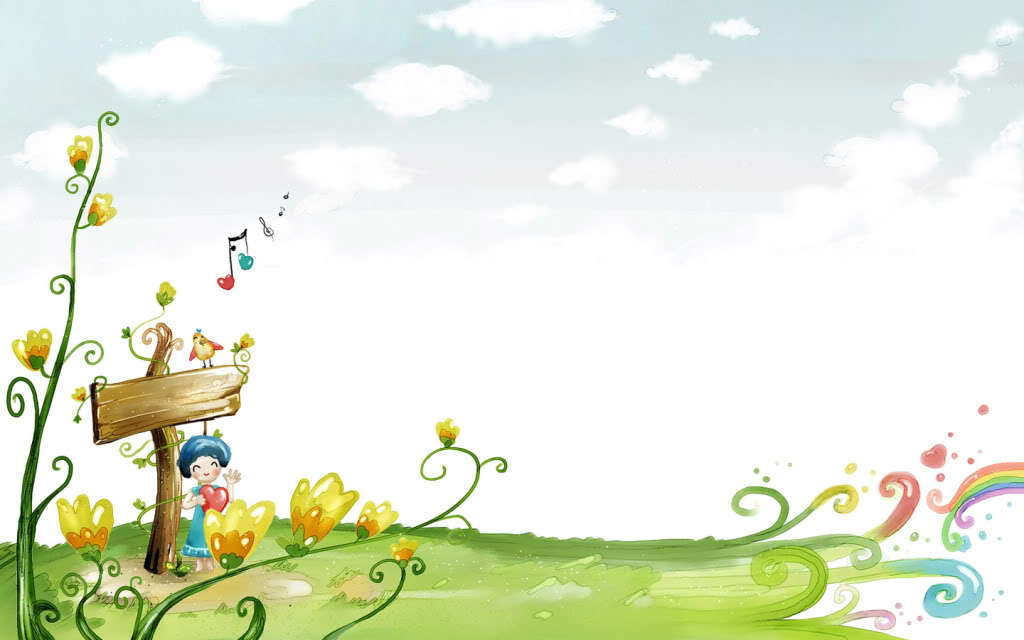 PHÒNG GIÁO DỤC VÀ ĐÀO TẠO QUẬN LONG BIÊN
Trường Mầm non Hoa Sữa
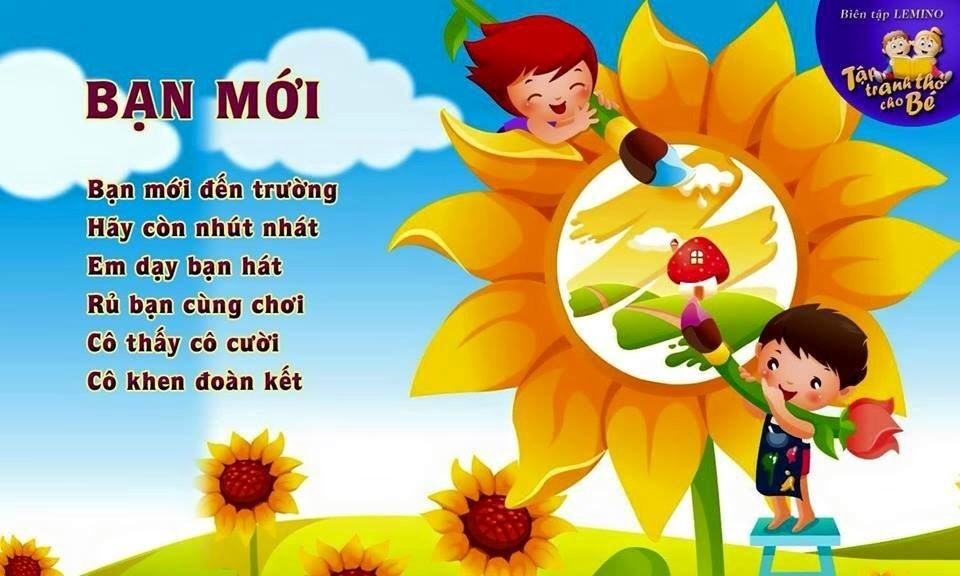 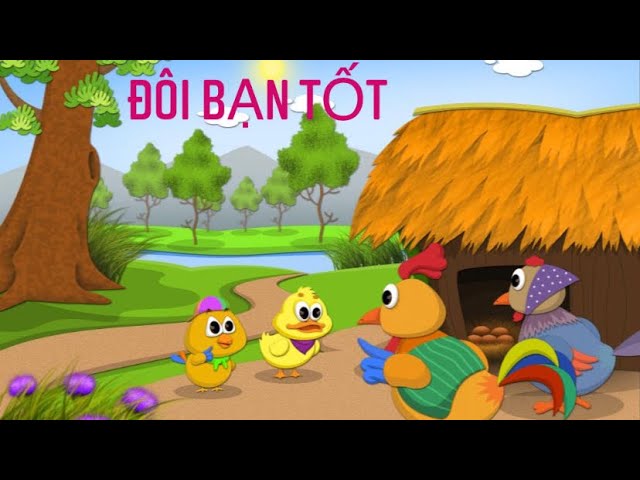 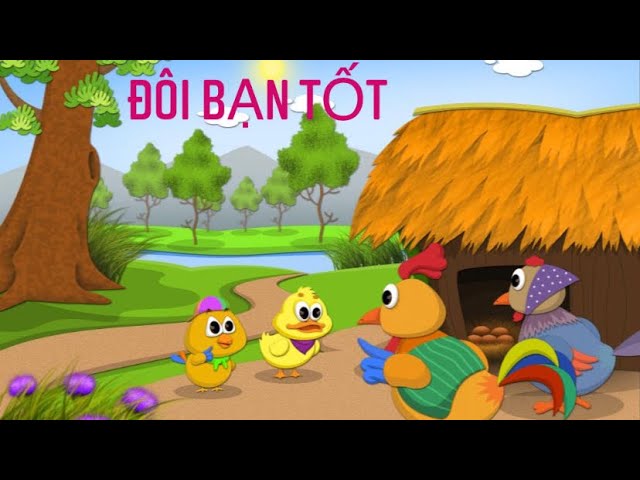 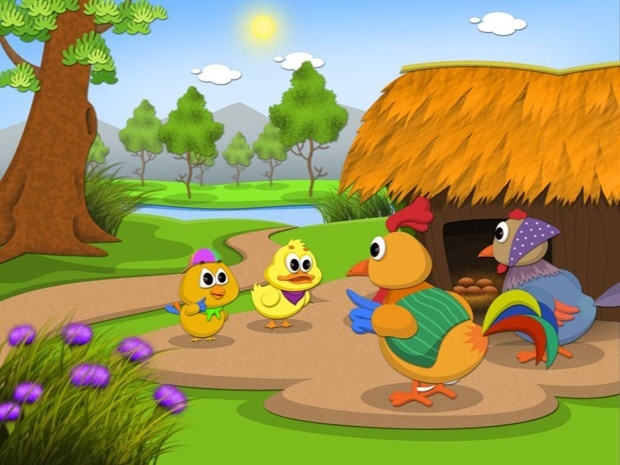 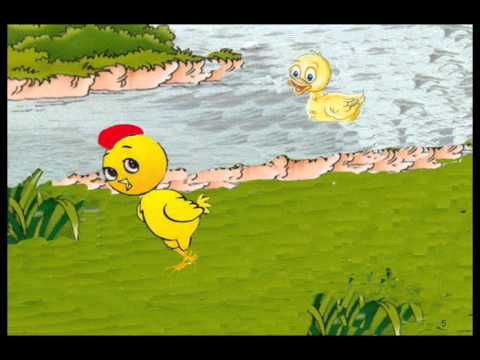 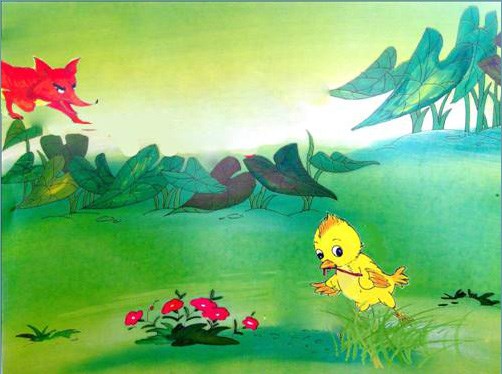 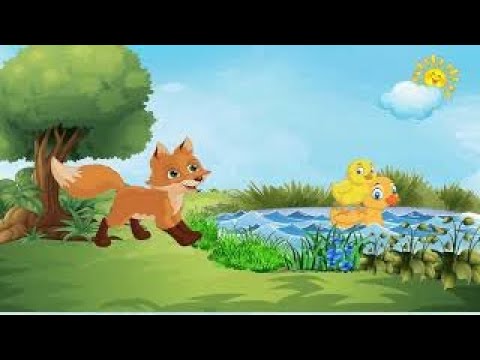 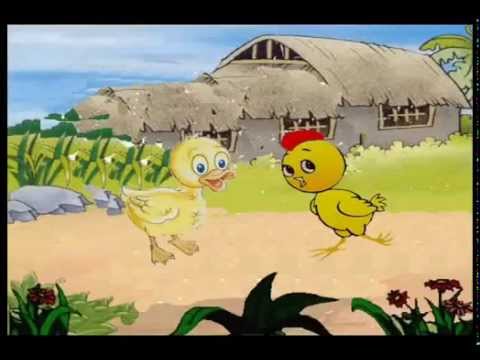 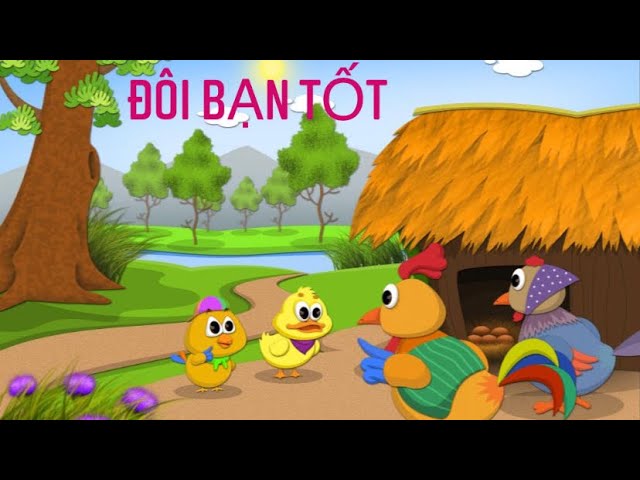 Cô vừa kể câu chuyện gì?
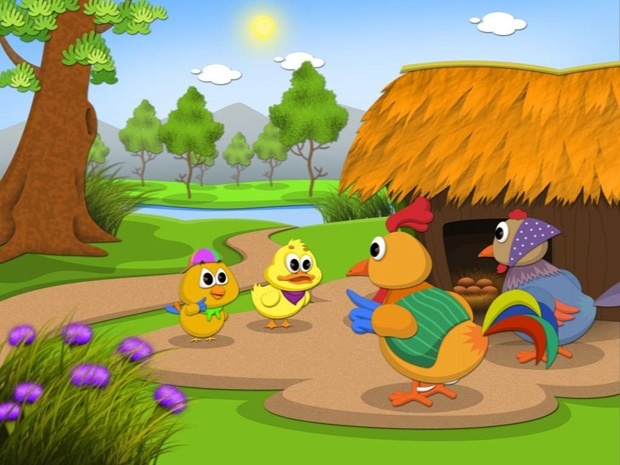 Trong câu chuyện có những nhân vật nào?
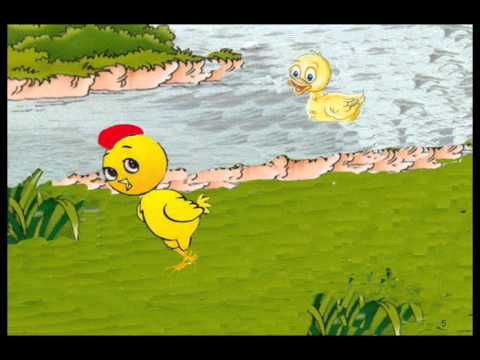 Gà con và Vịt con kiếm ăn ở đâu?
Gà con nói gì với Vịt con?
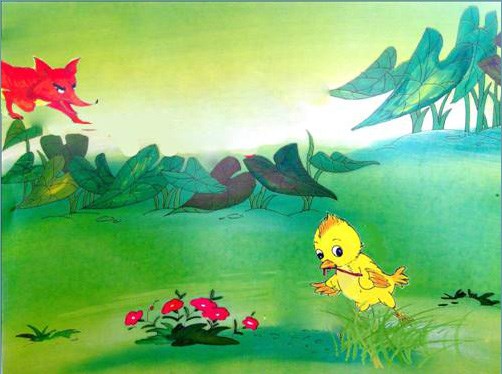 Gà con bị làm sao?
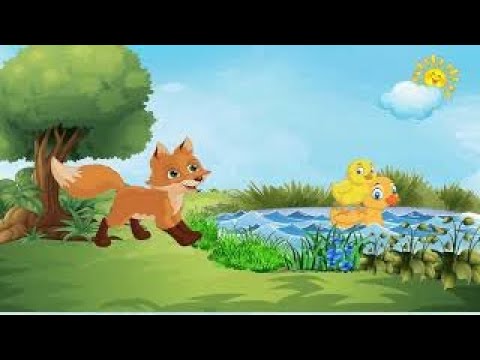 Ai đã cứu gà con thoát khỏi con cáo?
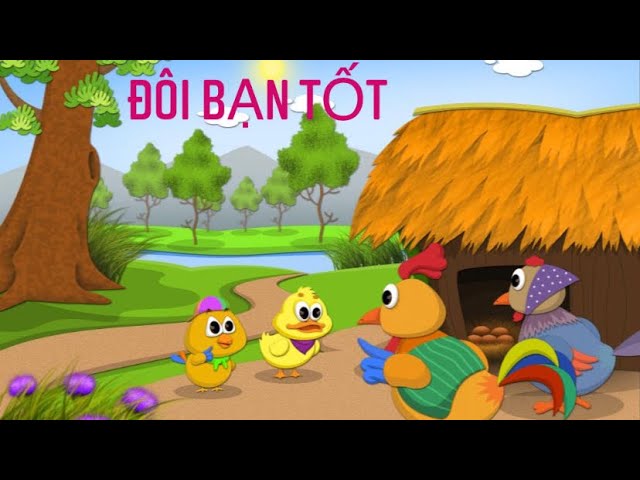 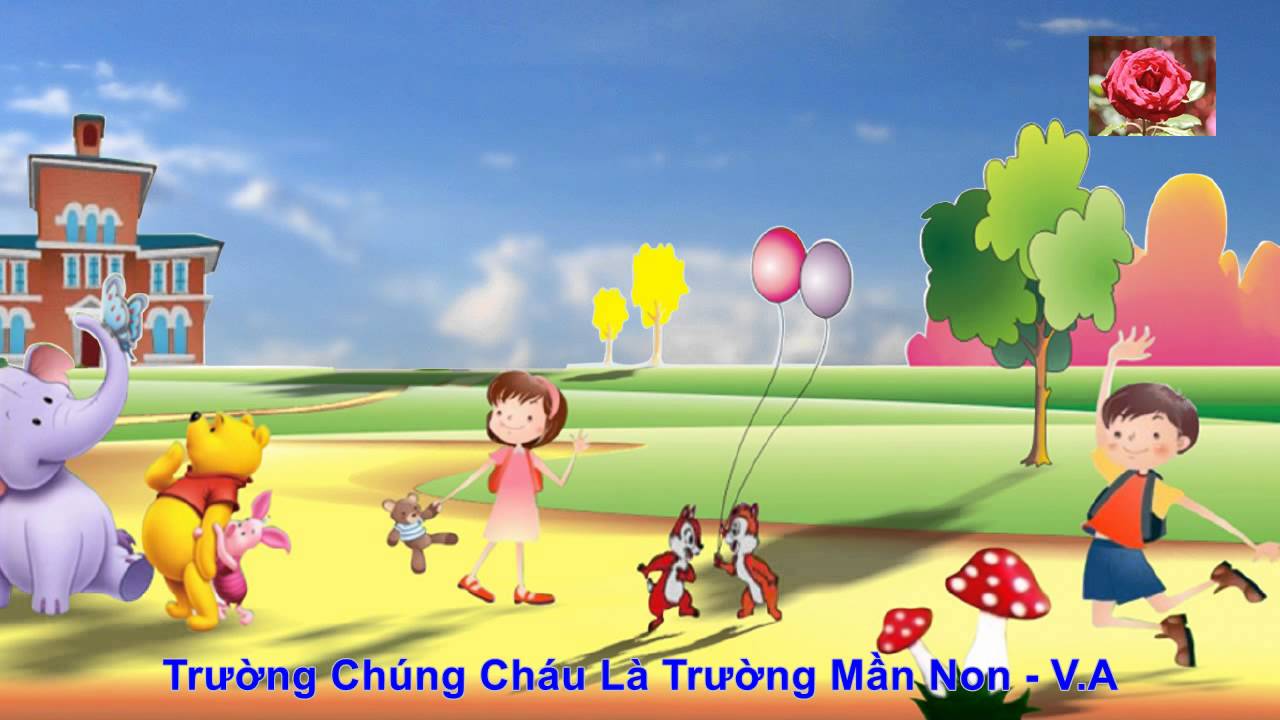